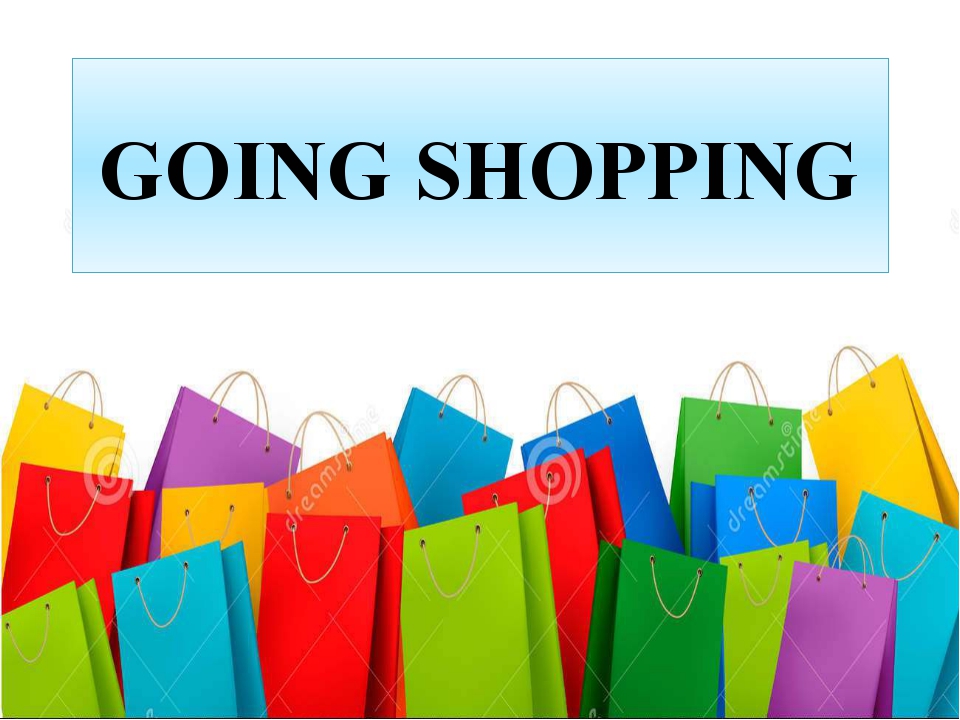 GOING SHOPPING
Going shopping
Do you often go shopping? 
Do you like it? What shops do you prefer to go to?
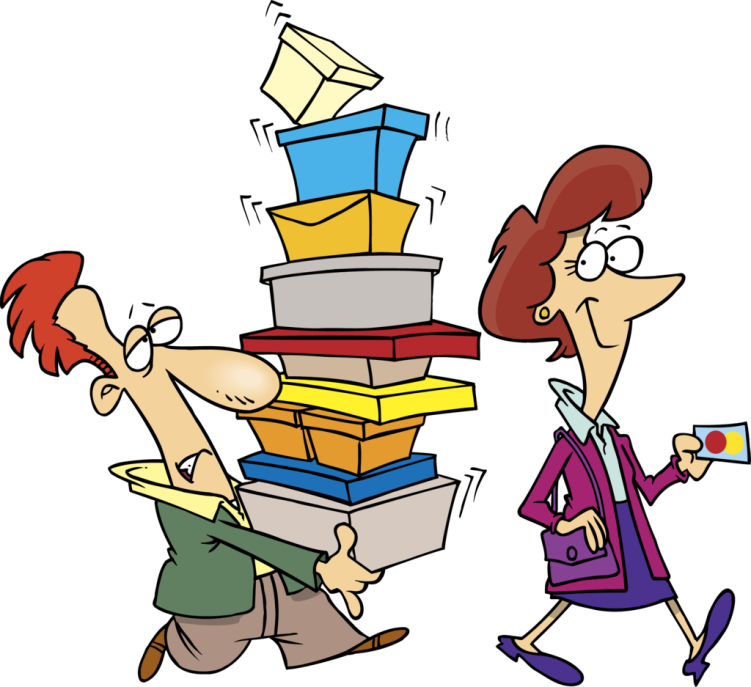 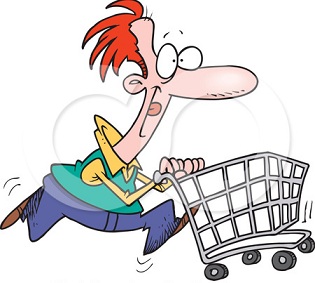 Our aims for today
To learn some new names of the shops
To remember the verb “to be” in the Past Simple
Remember!
Chemist’s- аптека
Newsagent’s- газетный киоск
Record shop- музыкальный магазин
Shopping centre/ mall- торговый центр
Fast food restaurant- ресторан быстрого приготовления
Florist’s- цветочный магазин
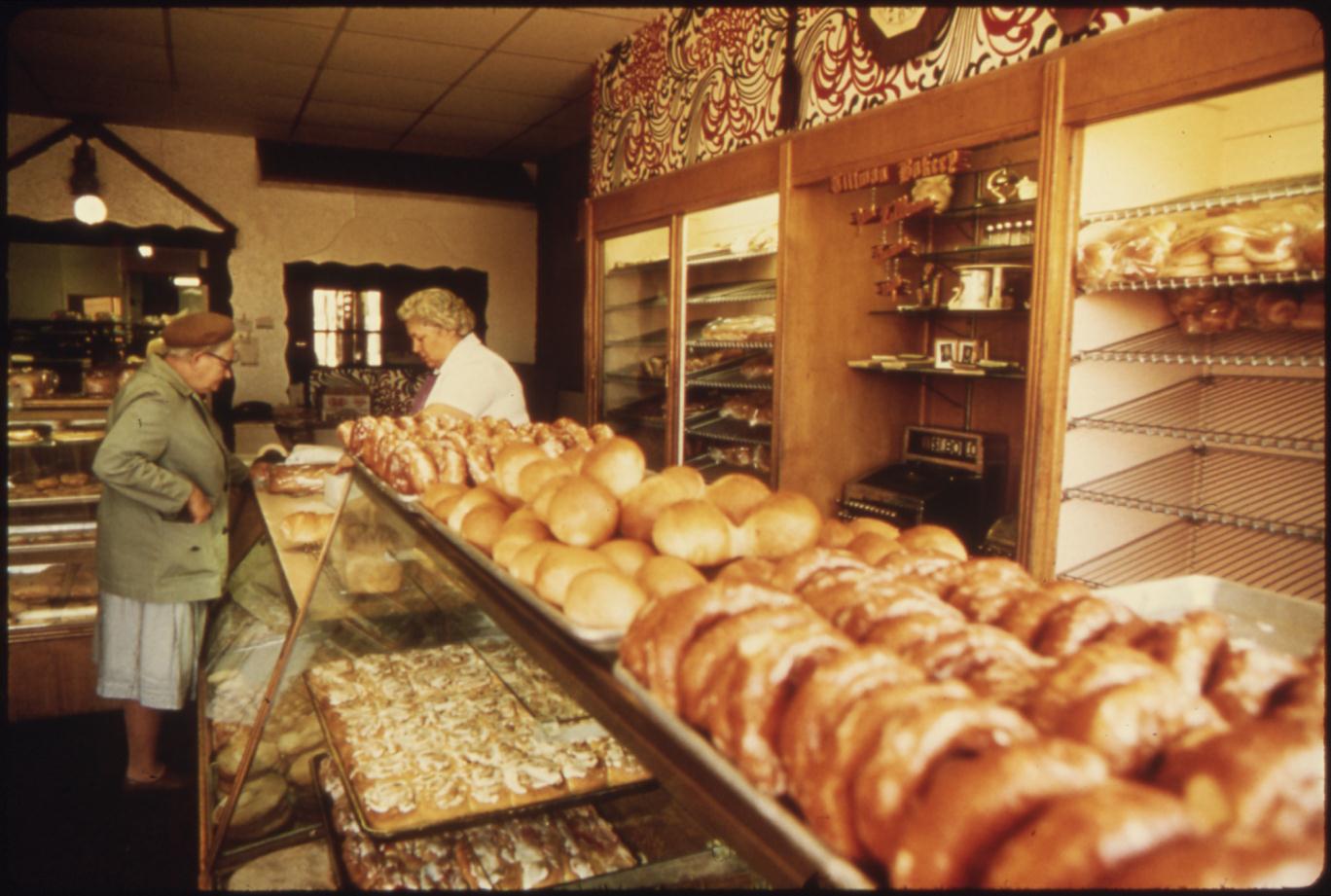 bakery
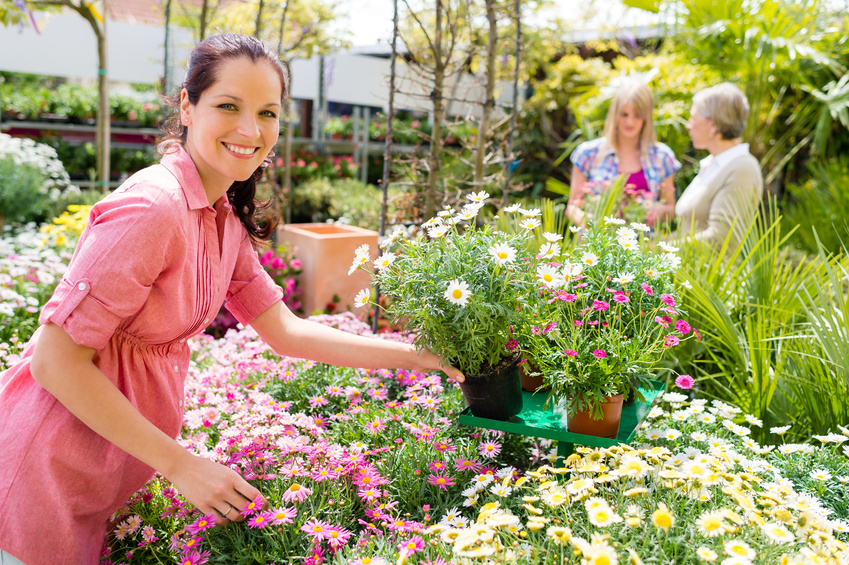 florists’s
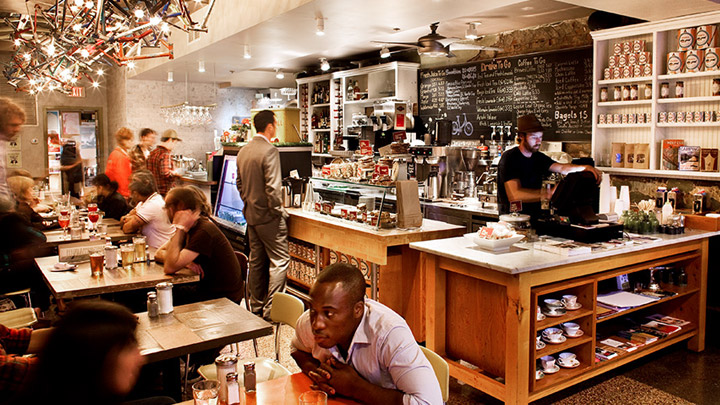 cafe
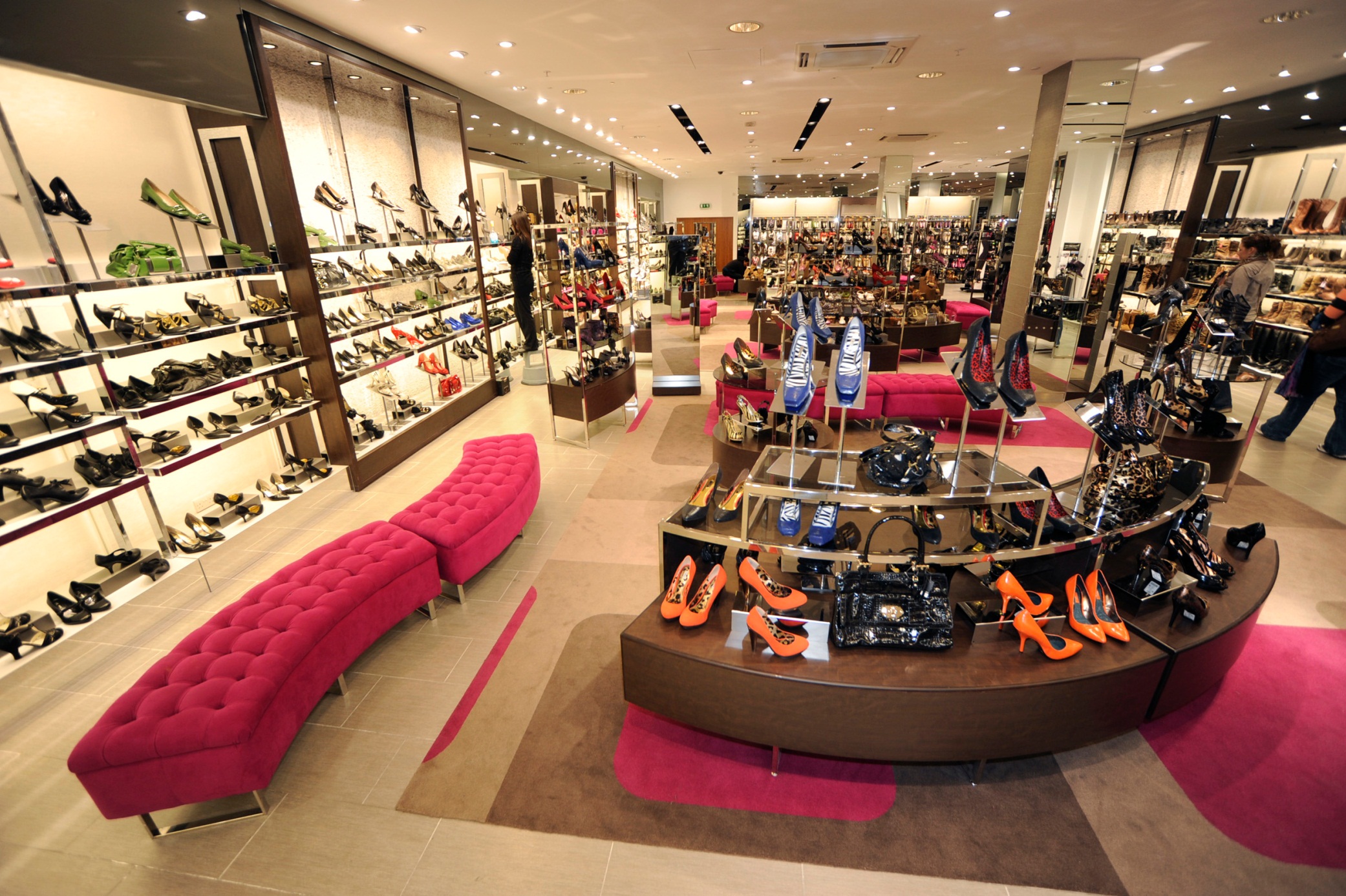 shoe shop
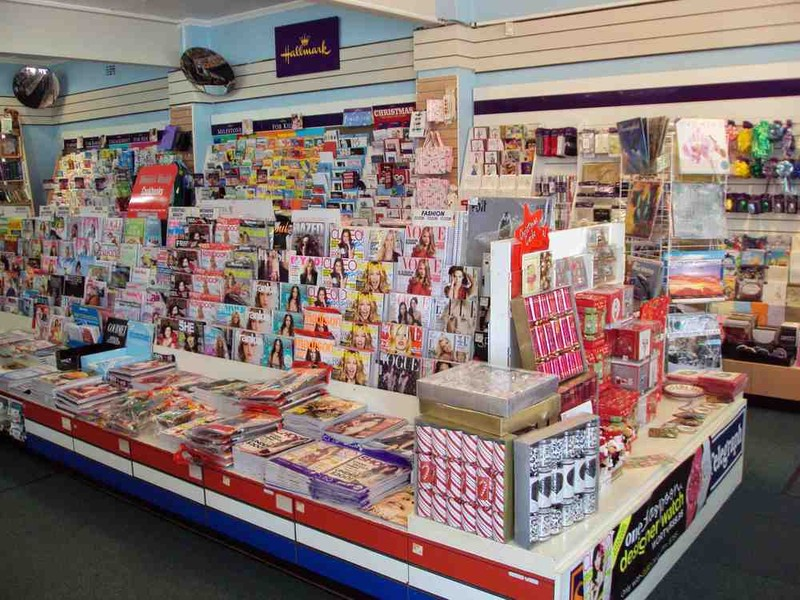 newsagent’s
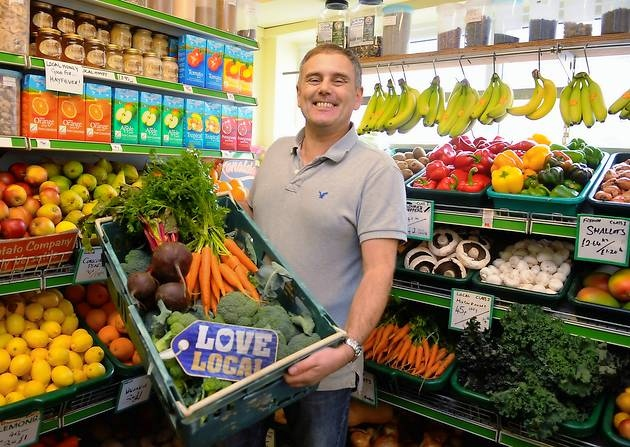 greengrocer’s
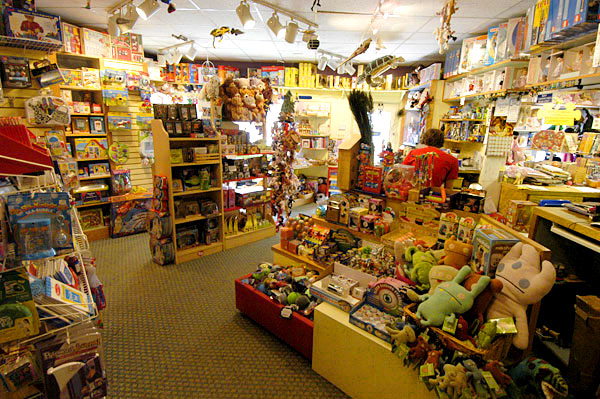 toy shop
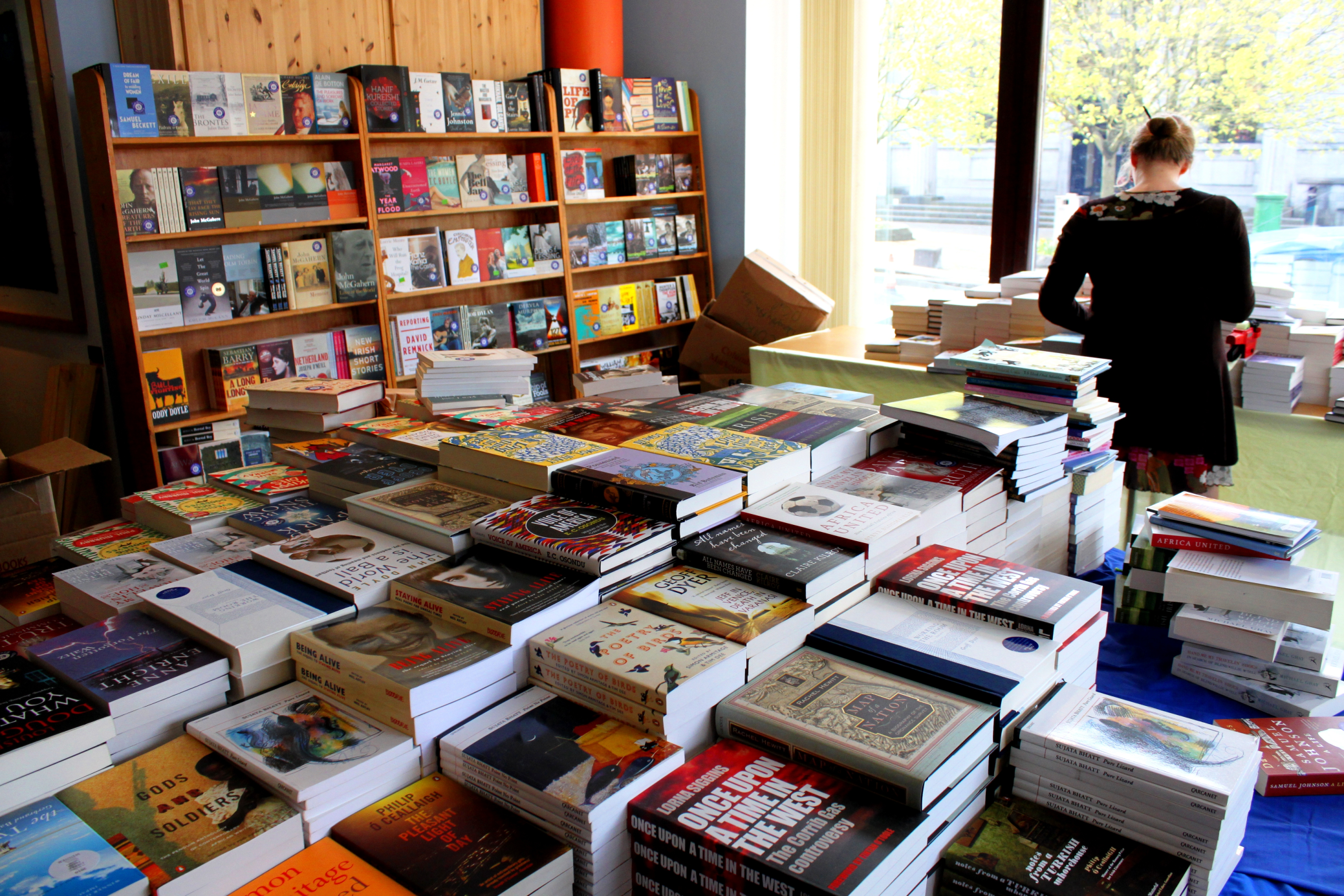 bookshop
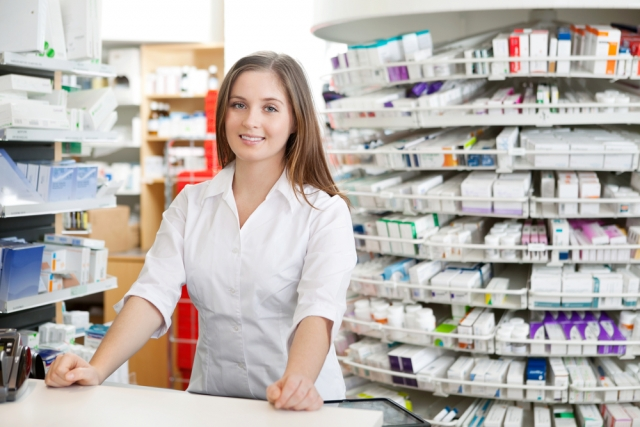 chemist’s
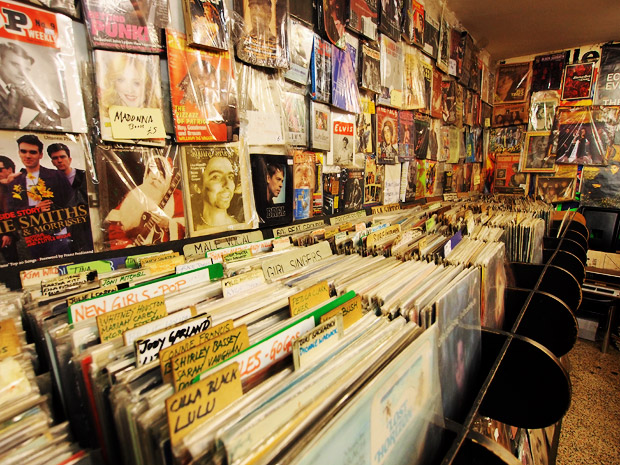 record shop
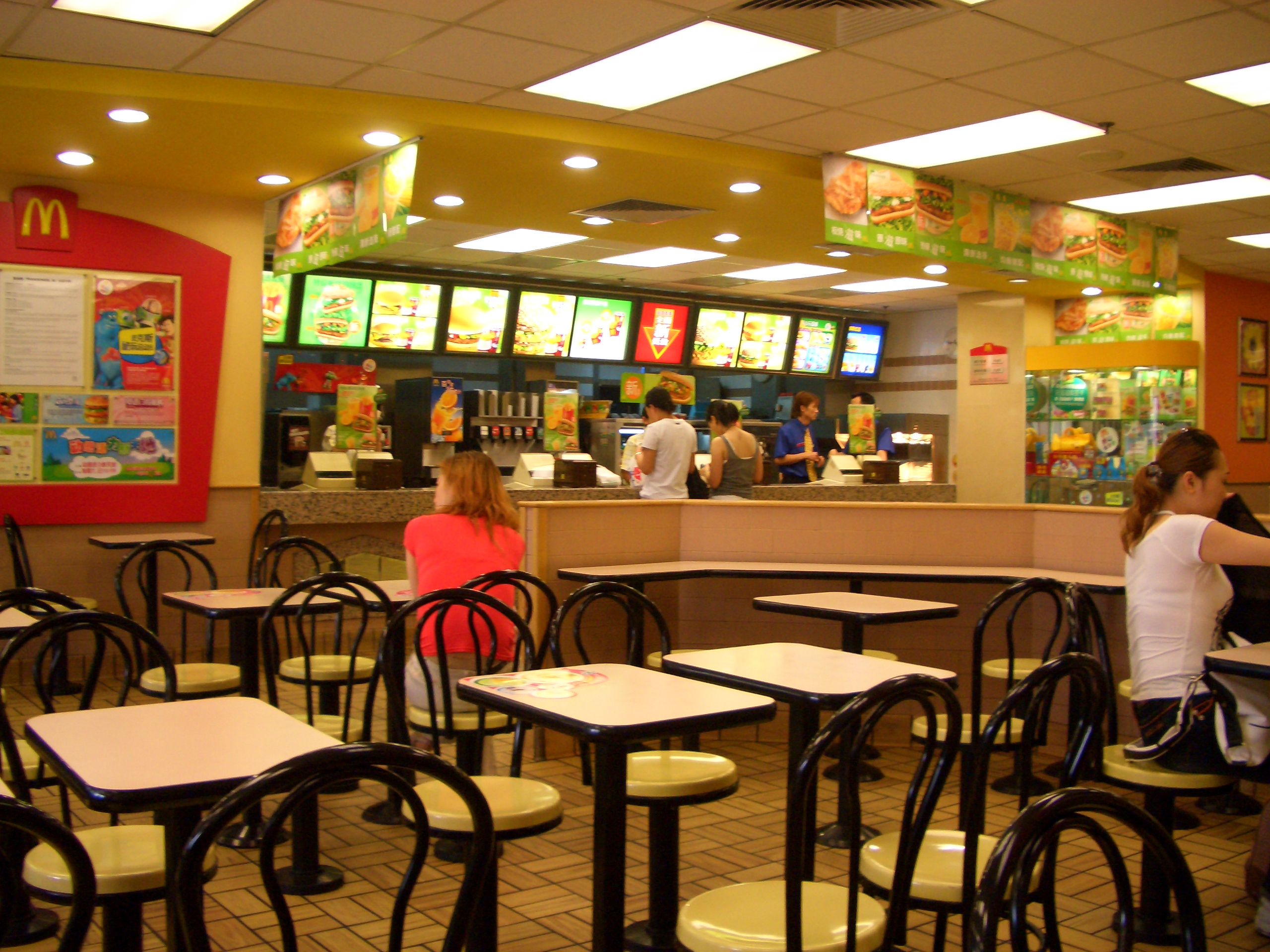 fast food restaurant
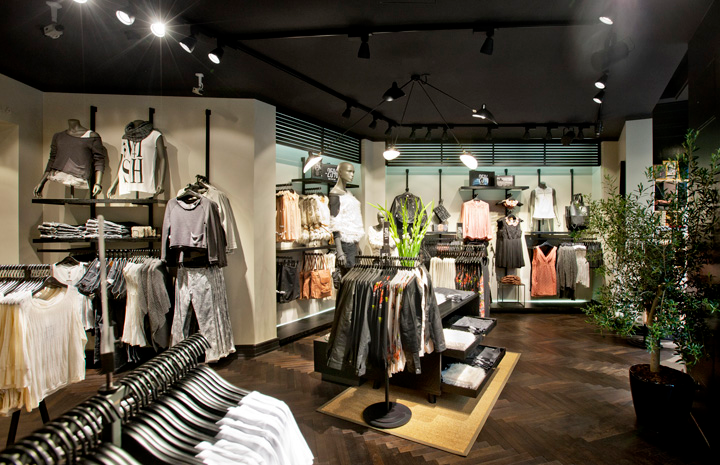 clothes shop
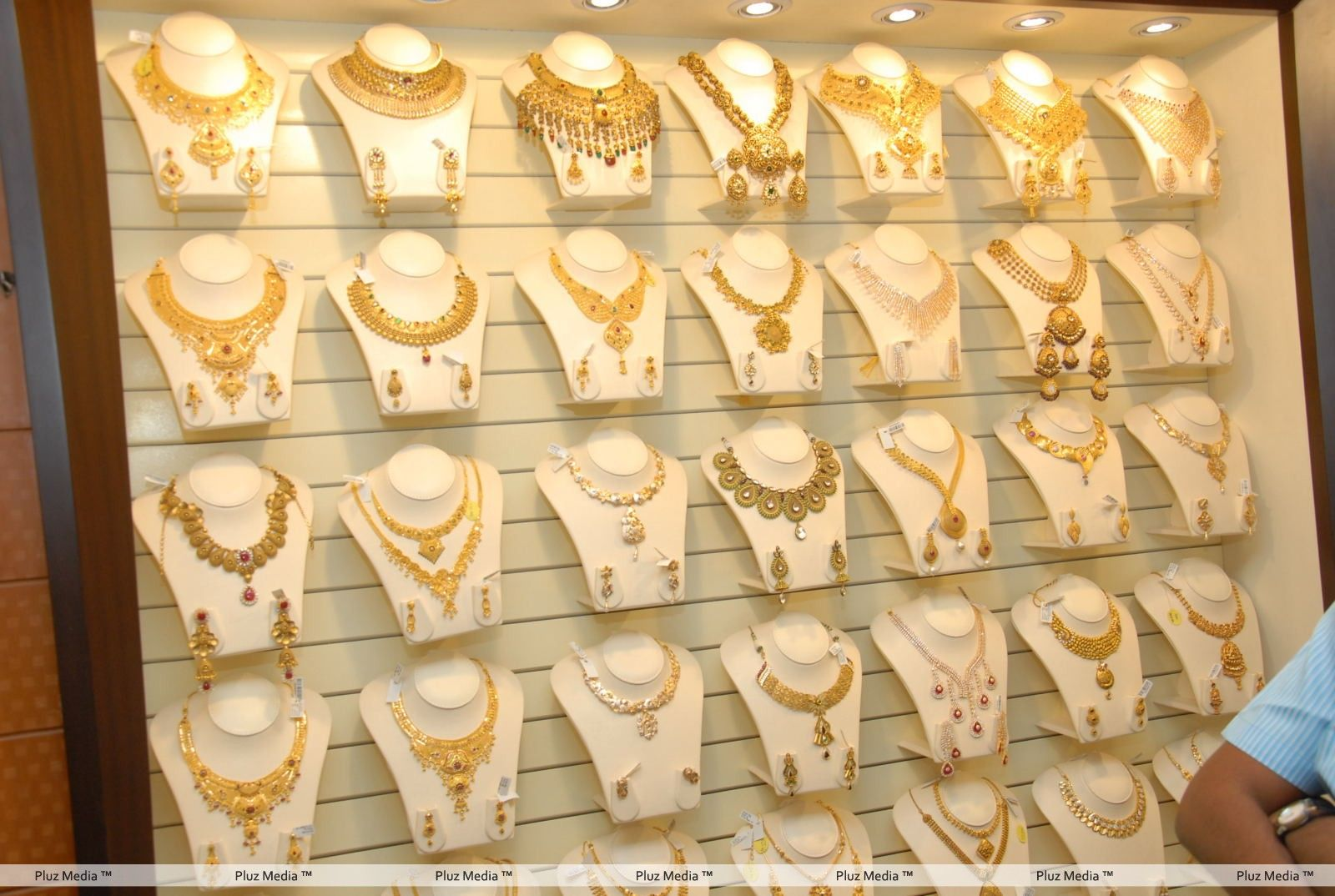 jeweller’s
Which shops can you see in the shopping centre?
I can see a florist shop called Laura’s.
Where is the shoe shop?
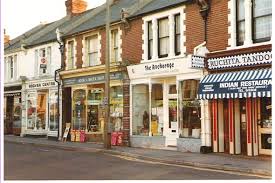 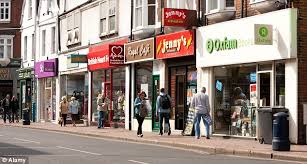 You’re at the shopping centre.
A: So, what do you want to buy?
B: A pair of shoes.
A: Let’s go to the shoe shop.
B: Where is it?
A: On the first floor.
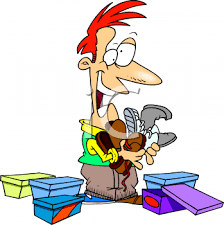 Make a dialogue
A: So, what do you want to buy?
B: … .
A: Let’s go to … .
B: Where is it?
A: On the … floor.
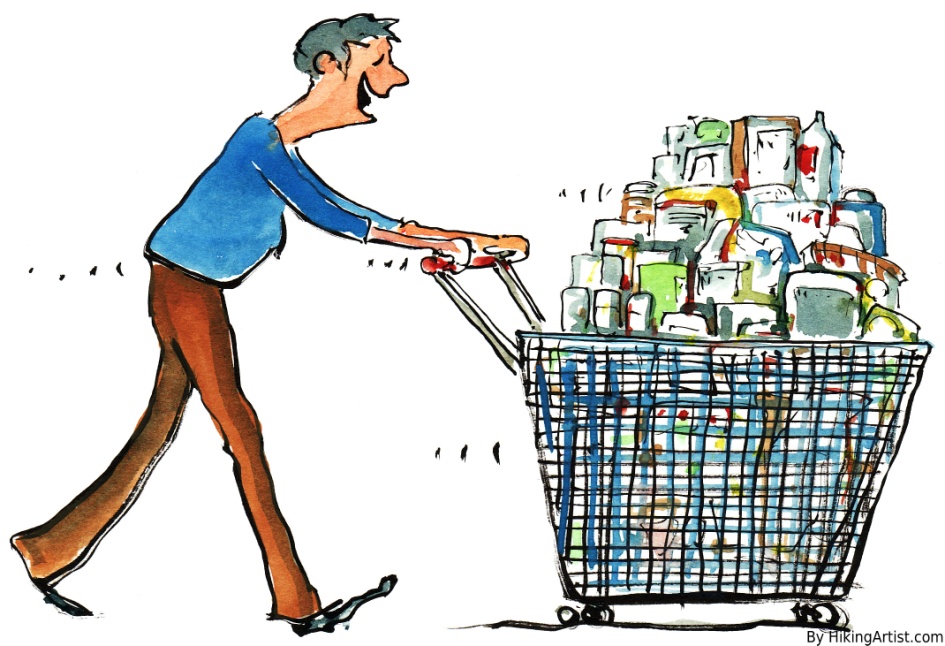  Let’s have a break 
Stand up and look around
   Shake your head and turn around 
   Stamp your feet upon the ground
   Clap your hands and then sit down
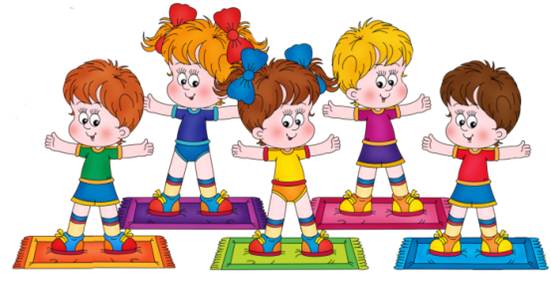 Where were you last Monday morning?
I was at school.
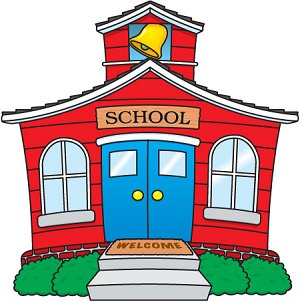 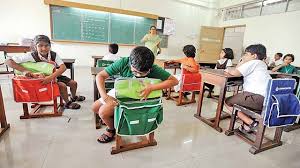 Was/were
Past Simple
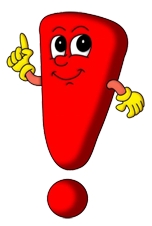 [Speaker Notes: https://yandex.ru/video/search?filmId=9380080792886658205&text=to%20be%20in%20the%20past%20simple%20for%20kids&noreask=1&path=wizard 

https://e.mail.ru/thread/1:bcc0e05f25b14b95:0/]
«To be» in the Past Simple
I/He/She/It was … . 
We/You/They were … . 

I/He/She/It  wasn’t … . 
We/You/They weren’t … . 

Was I/he/she/it …?
Were we/you/they …?
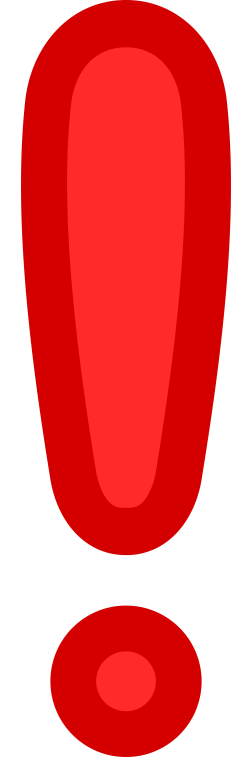 Home task.
SB p.107,ex.6
WB p. 65, ex. 1-4
Example
My favorite shop is Gum. It is in the centre of Moscow. It’s more than 110 years old. The building is beautiful. It’s like a museum. 
There are more than 150 shops. You can buy everything there : clothes, shoes, food. Around 30000 people visit Gum every day. 
I was there last Saturday with my Mum. We were there to buy a present for my grandmother.
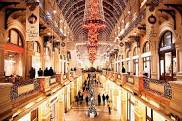 THANK YOU FOR YOUR WORK!